I. Trải nghiệm cùng văn bản
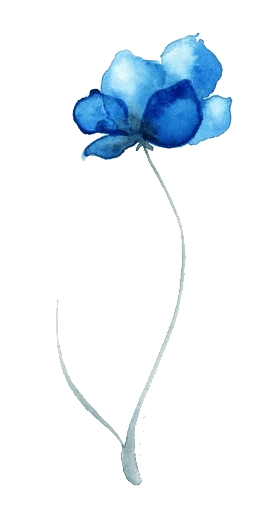 1. Tác giả
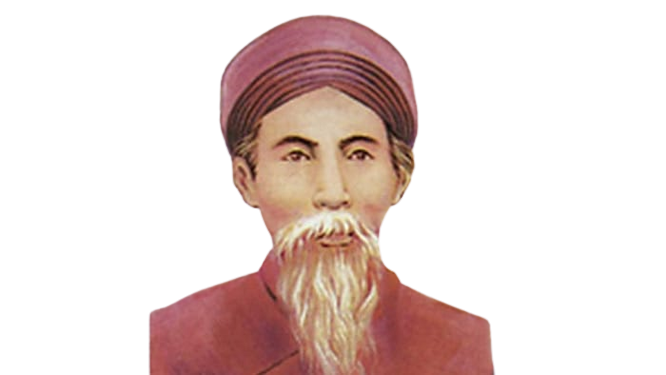 Tên khai sinh: Nguyễn Khuyến (1835 – 1909).
Quê quán: Bình Lục – Hà Nam.
Là người thông minh, học giỏi, đỗ đầu ba kỳ thi” Hương, Hội, Đình.
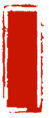 Chinese heritage
Là nhà thơ của tình cảnh làng quê Việt Nam.
Đề tài: làng quê Bắc bộ Việt Nam.
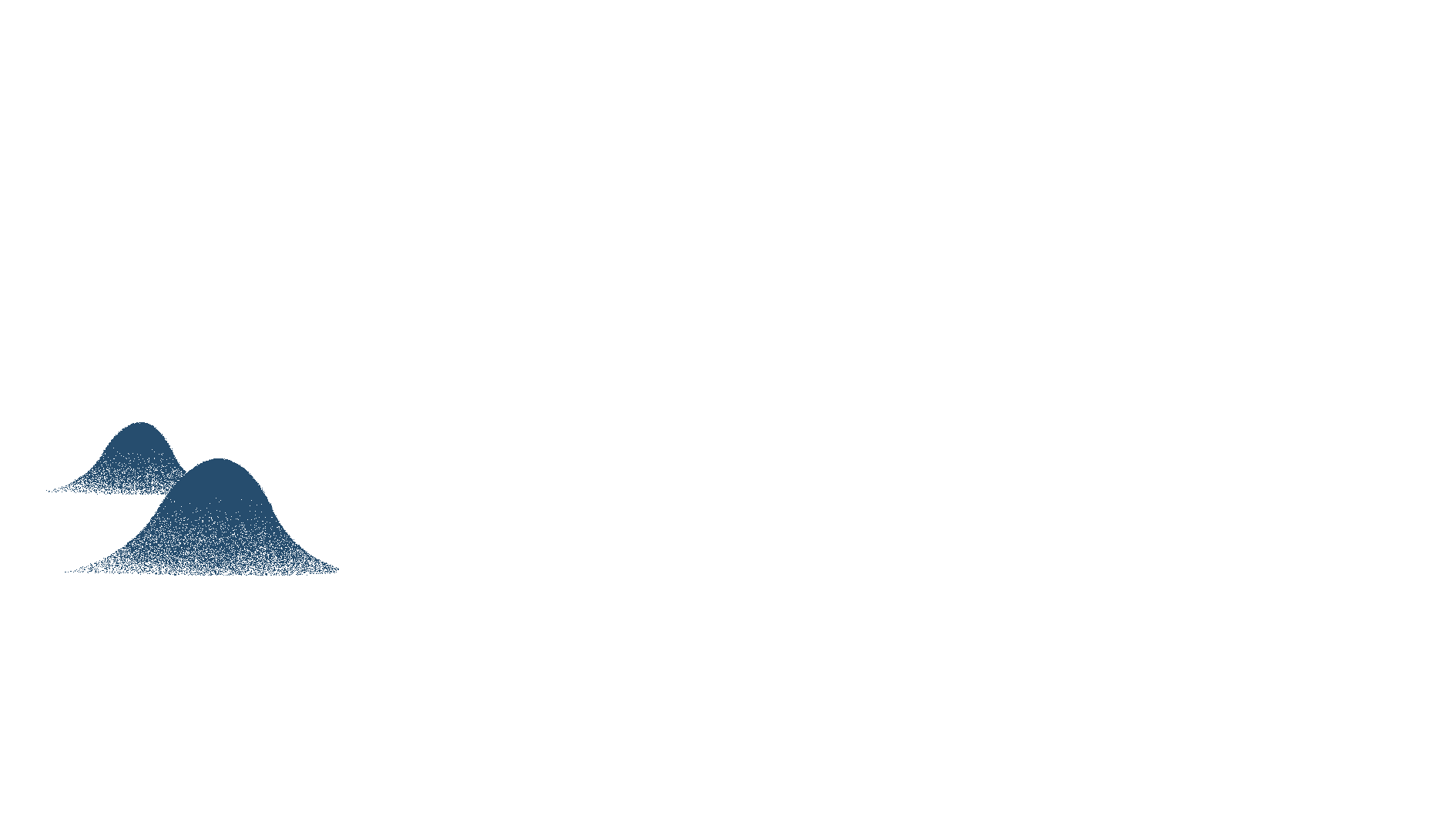 Là nhà thơ lớn của dân tộc.
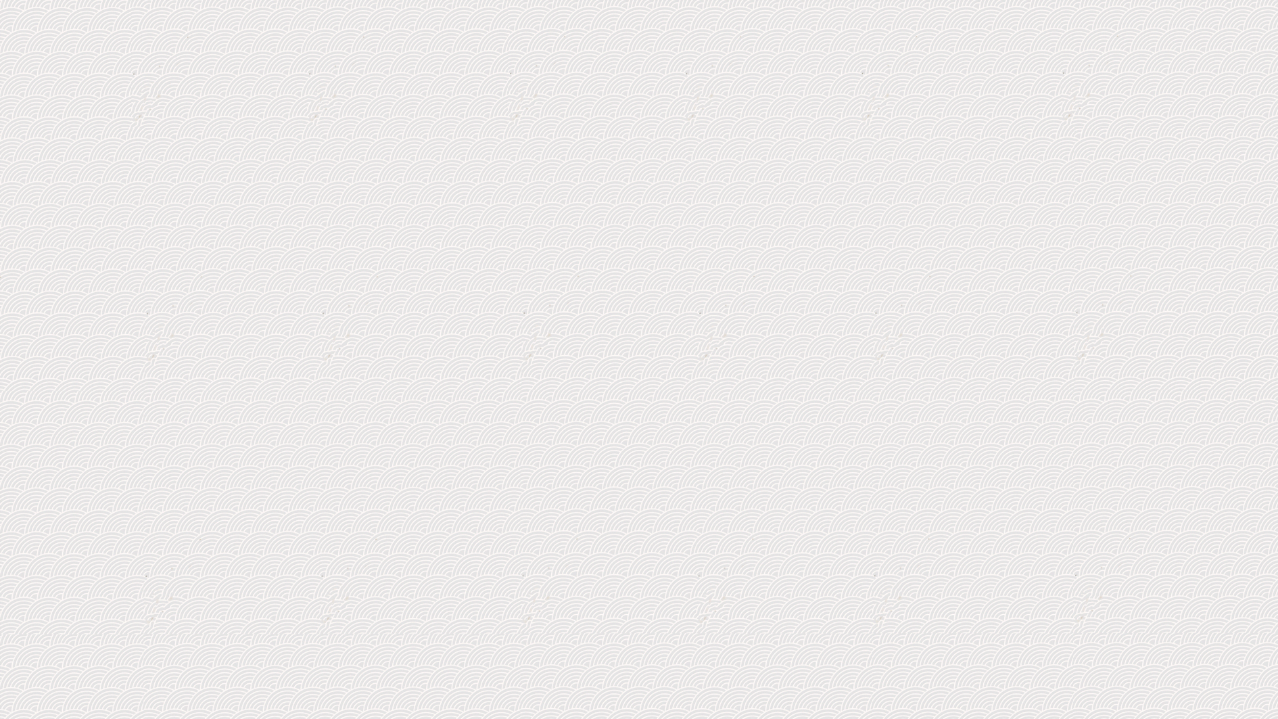 2. Tác phẩm
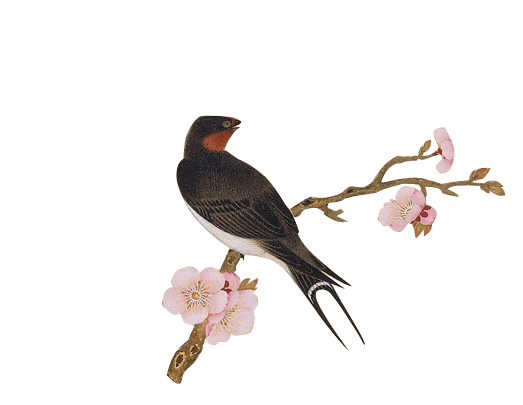 a. Đọc
Bạn đến chơi nhà
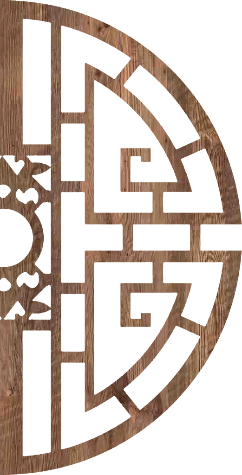 Đã bấy lâu nay, bác tới nhà.Trẻ thời đi vắng, chợ thời xa.Ao sâu/ nước cả, khôn chài cá,Vườn rộng/ rào thưa, khó đuổi gà.Cải chửa ra cây, cà mới nụ,Bầu vừa rụng rốn, mướp đương hoa.Đầu trò tiếp khách, trầu không có,Bác đến chơi đây, ta với ta!
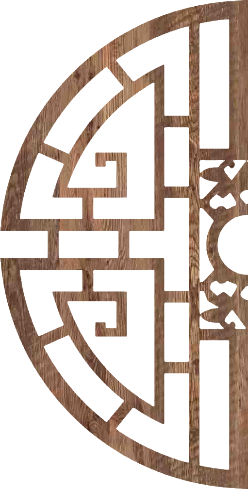 nhà
xa
gà
hoa
ta
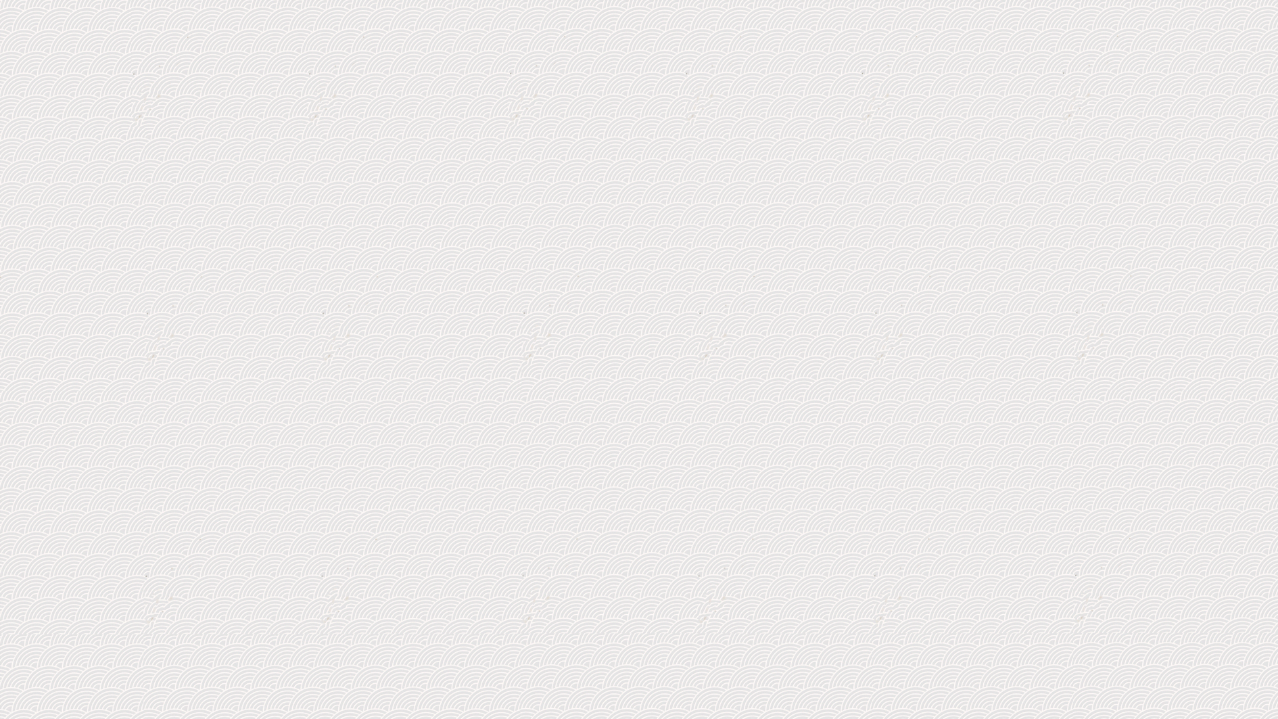 PHIẾU HỌC TẬP 01
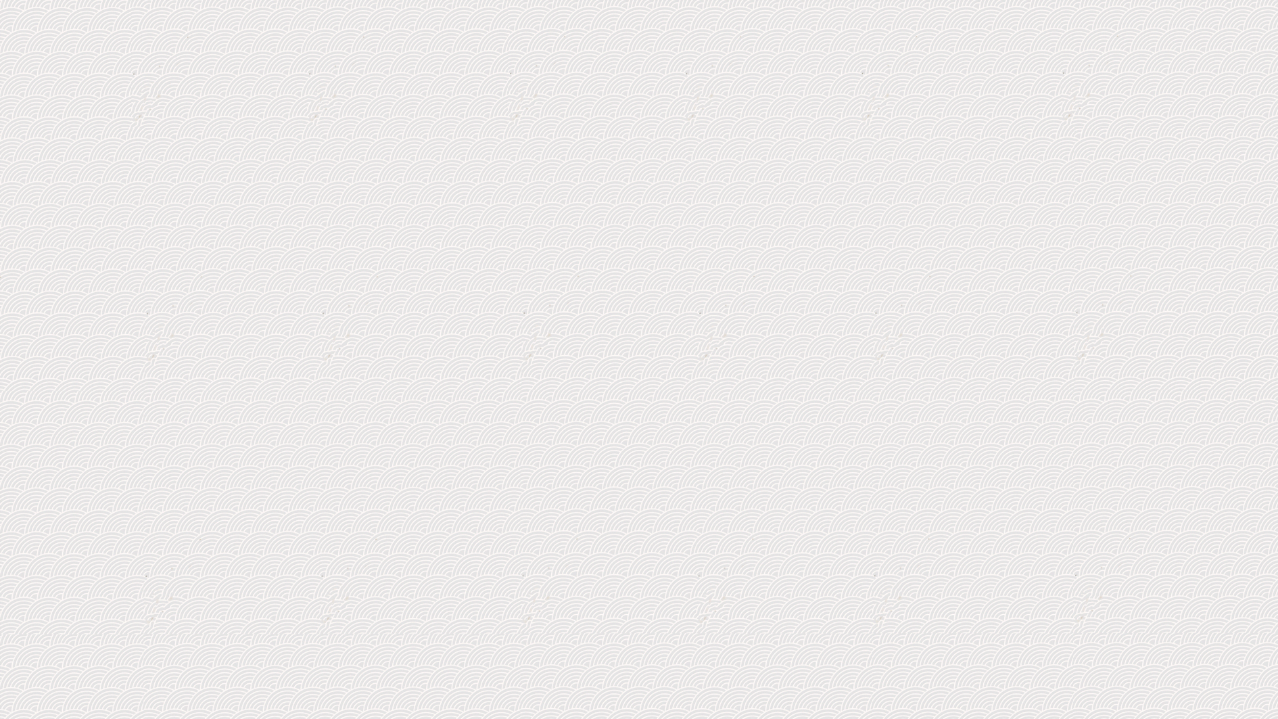 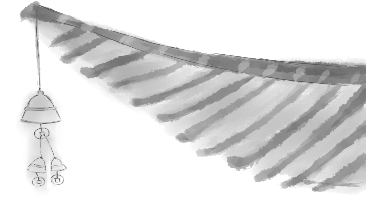 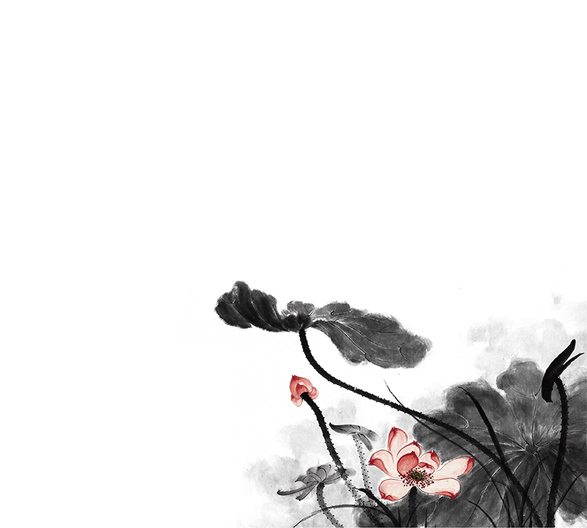 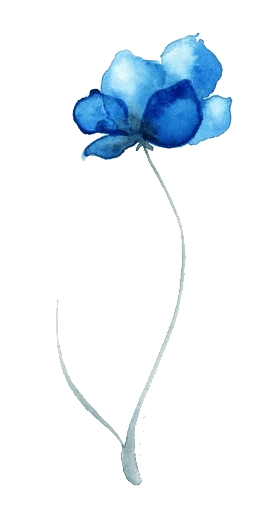 II. SUY NGẪM VÀ PHẢN HỒI
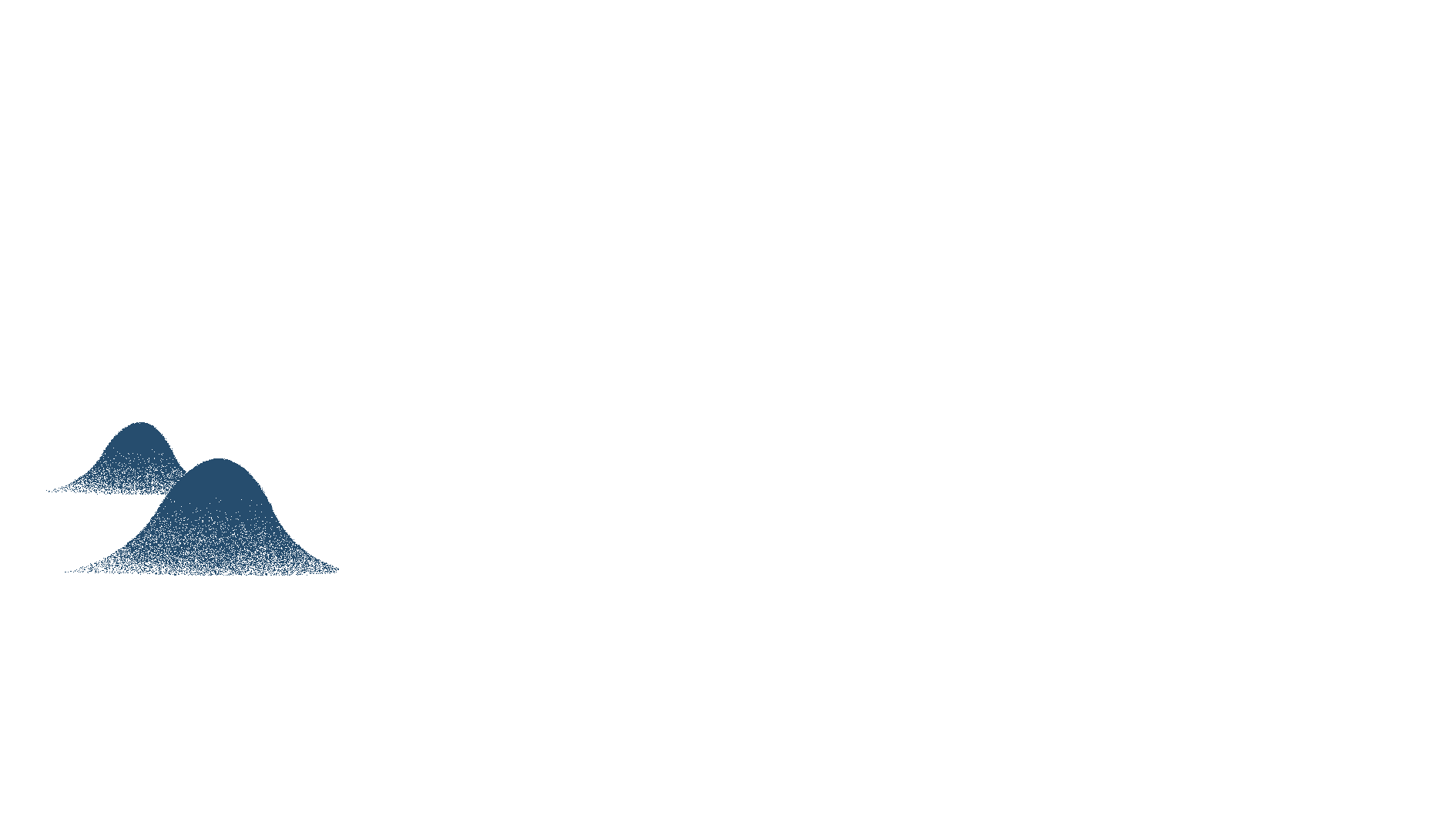 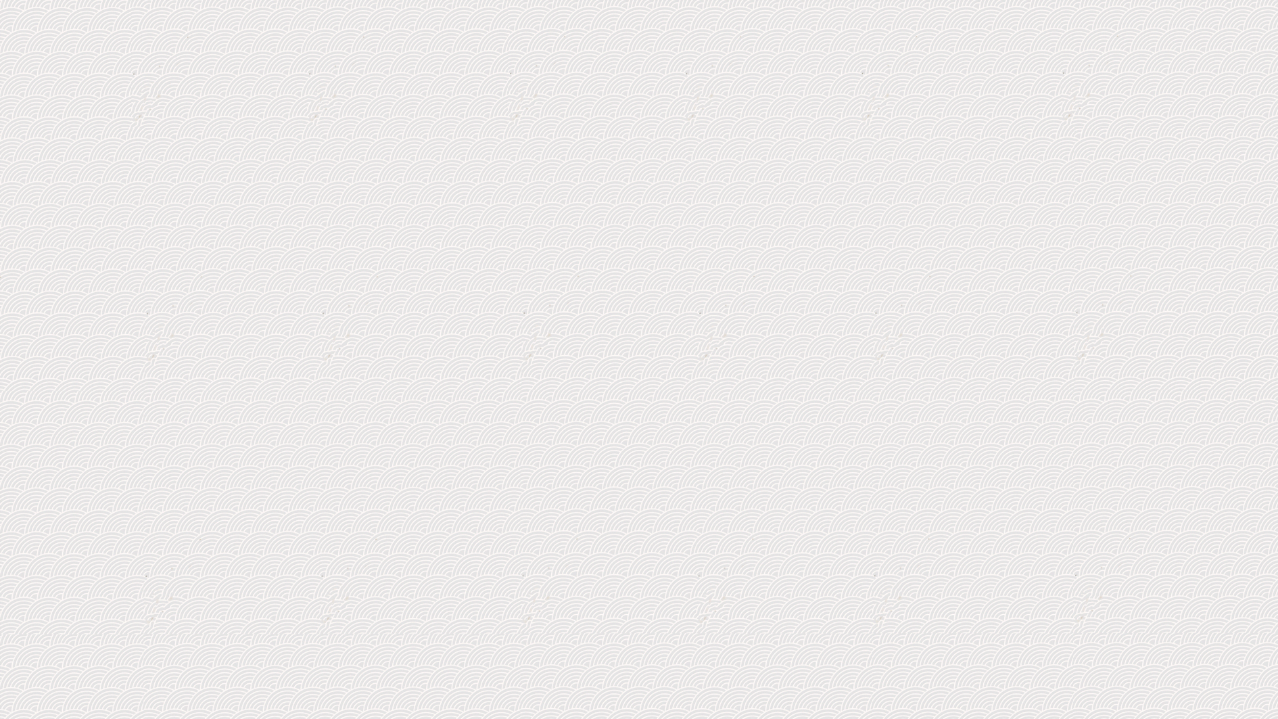 II. SUY NGẪM VÀ PHẢN HỒI
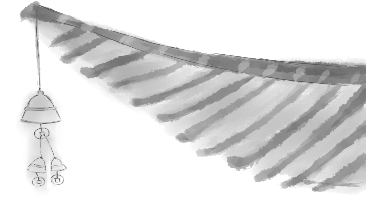 1. Đặc trưng của thể loại thơ trào phúng trong bài thơ
Cảm hứng chủ đạo
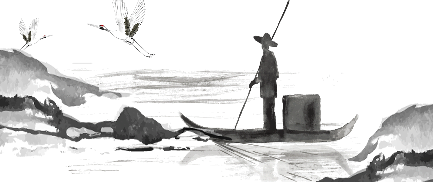 1
3
2
Bố cục, mạch cảm xúc
Các hình ảnh, từ ngữ đặc sắc
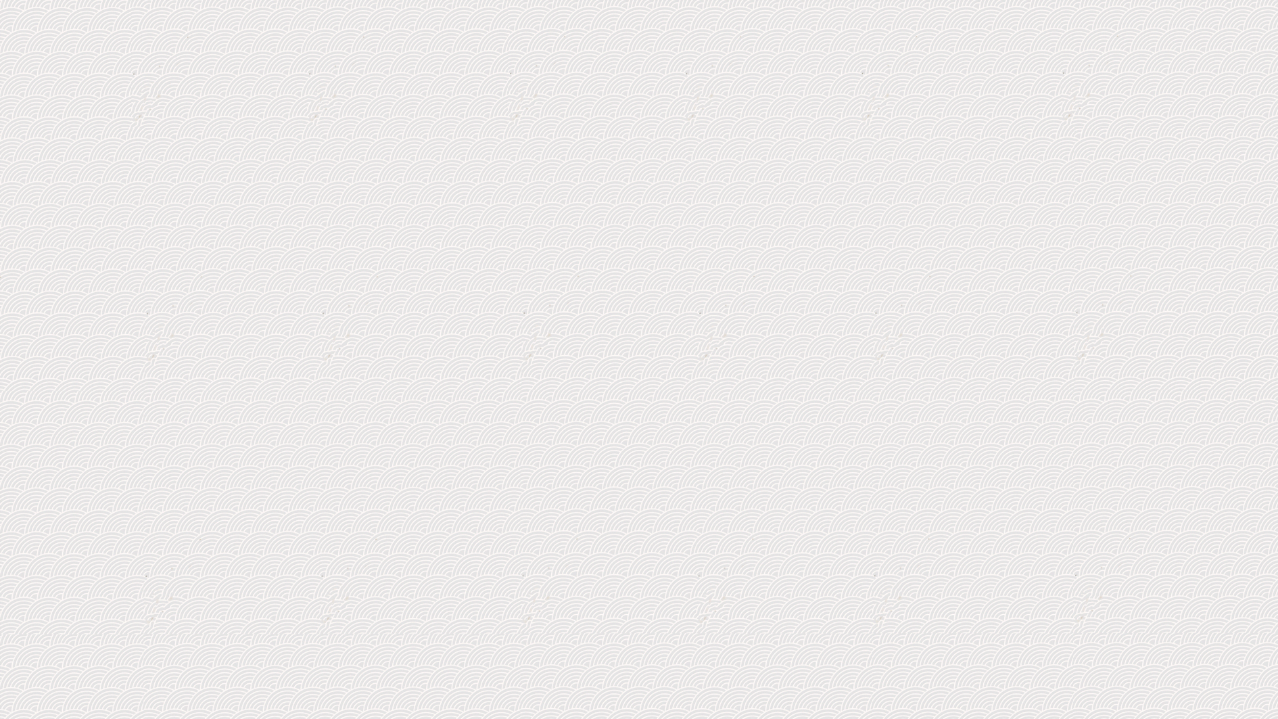 Đặc trưng của thể loại thơ trào phúng trong
 bài thơ
Bố cục, mạch cảm xúc
Niềm vui hồ hởi khi bạn đến chơi
Giới thiệu tình huống bạn đến chơi
Câu đầu
Bạn đến chơi nhà
Tiếng cười hóm hỉnh, đùa vui trước hoàn cảnh éo le
6 câu tiếp
Hoàn cảnh tiếp đãi bạn
Trân trọng tình cảm sâu sắc dành cho bạn
Khẳng định tình bạn chân thành
Câu cuối
→Tạo ra một kết cấu độc đáo, 1/6/1  phá bỏ ràng buộc về bố cục 2/2/2/2 của thể thơ
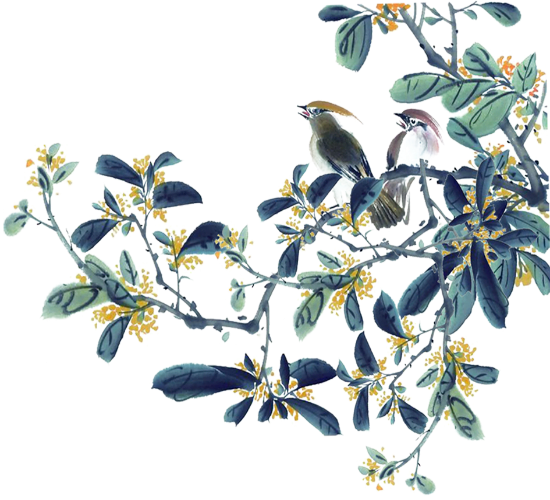 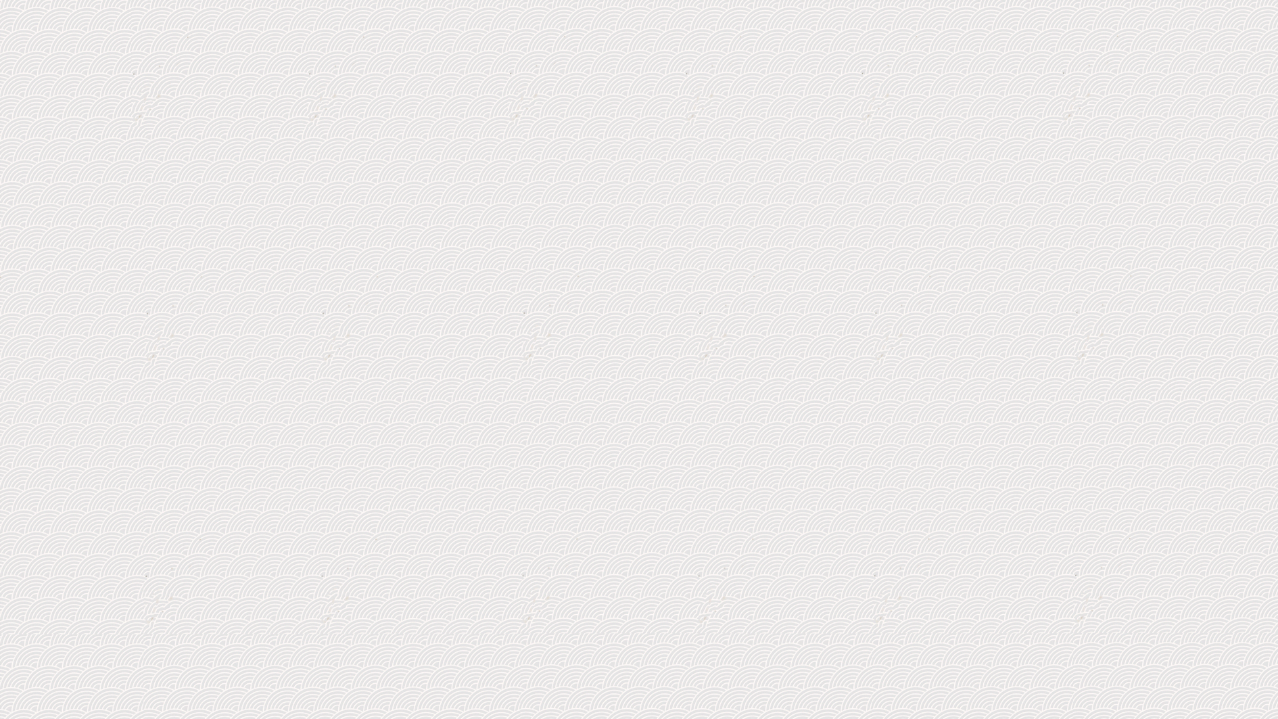 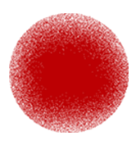 Tình cảm chân thành, thiết tha của tác giả dành cho bạn
2
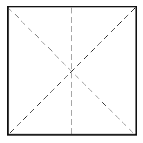 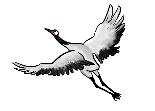 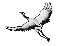 2.1 câu đầu: Giới thiệu tình huống bạn đến chơi nhà
Đã bấy lâu nay, bác tới nhà
Câu thơ đầu
Cảm xúc nhà thơ: Lời chào, vui mừng, xúc động
Xưng hô: bác →Thân mật, gần gũi, tôn trọng
Thời gian: Đã bấy lâu nay → rất lâu
 Câu thơ bộc lộ sự hồ hởi, vui mừng khi bạn đến chơi nhà.
Lâu lâu khách mới đến chơi nhà, trong tình huống ấy, điều kiện tiếp khách của gia đình chủ nhà như thế nào? Em hãy chỉ rõ bằng cách điền vào chỗ trống.
Trẻ: ………
Chợ: ………
Ao: ………
Vườn: ……
Cải: ………
Cà: ………
Bầu: ………
Mướp: ……
Trầu: ………
Trẻ đi vắng
Chợ xa
Ao sâu nước cả
Cà mới nụ
Cải chửa ra cây
Vườn rộng, rào thưa
Bầu vừa rụng rốn
Mướp đương hoa
Trầu không có
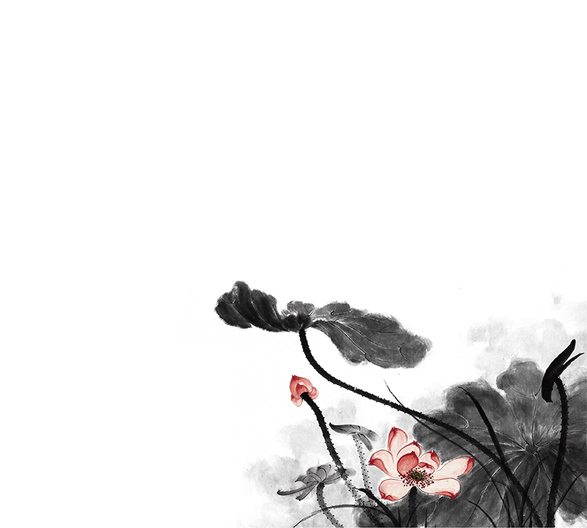 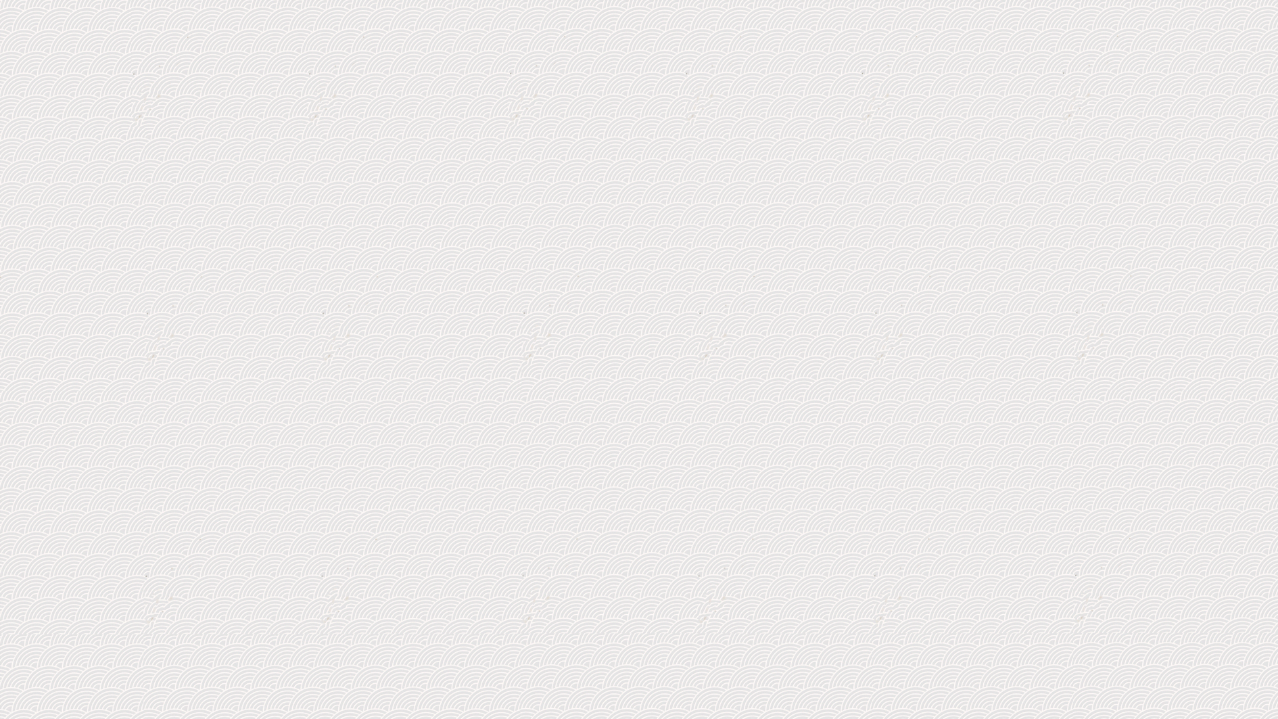 6 câu thơ tiếp: Hoàn cảnh tiếp đãi bạn
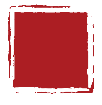 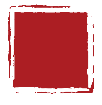 1
2
- Trẻ - đi vắng   không có người sai bảo
- Chợ - xa  không dễ mua thức ăn ngon đãi bạn
6 câu thơ tiếp
Lễ nghi tiếp khách: trầu
  không có (nói quá)
- Thịt cá:
  + Cá: ao sâu, nước cả
  + Gà: vườn rộng, rào thưa
→ Không bắt được
-Rau củ quả:
+Cải: chửa ra cây
+Cà: mới nụ
+Bầu: vừa rụng rốn
+Mướp: đương hoa
→ Không dùng được
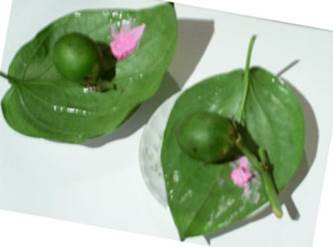 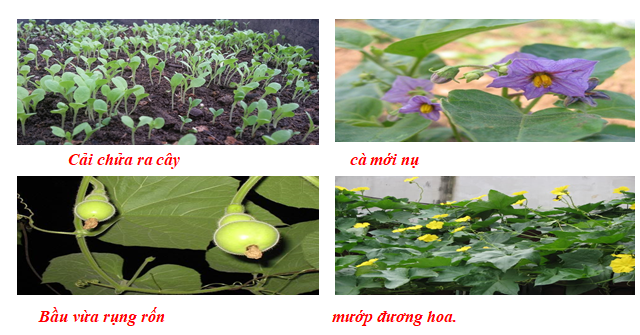 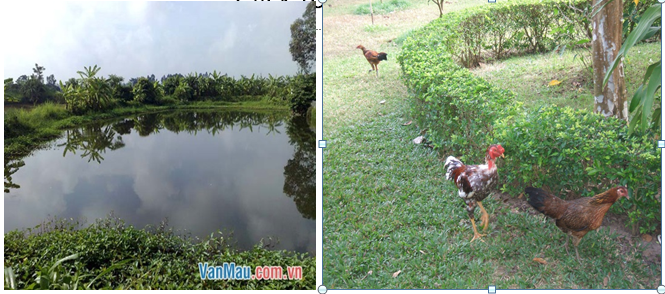 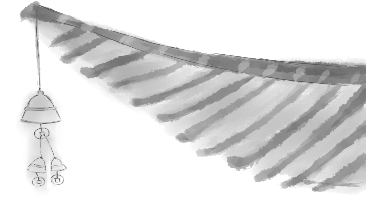 6 câu thơ tiếp: Hoàn cảnh tiếp đãi bạn
-> Liệt kê theo giá trị giảm dần, có cũng như không, ngôn ngữ giản dị, tiếng cười tự trào hóm hỉnh. 
 Tình bạn chân thành, cao đẹp vượt trên cả vật chất và mọi lễ nghi thông thường.
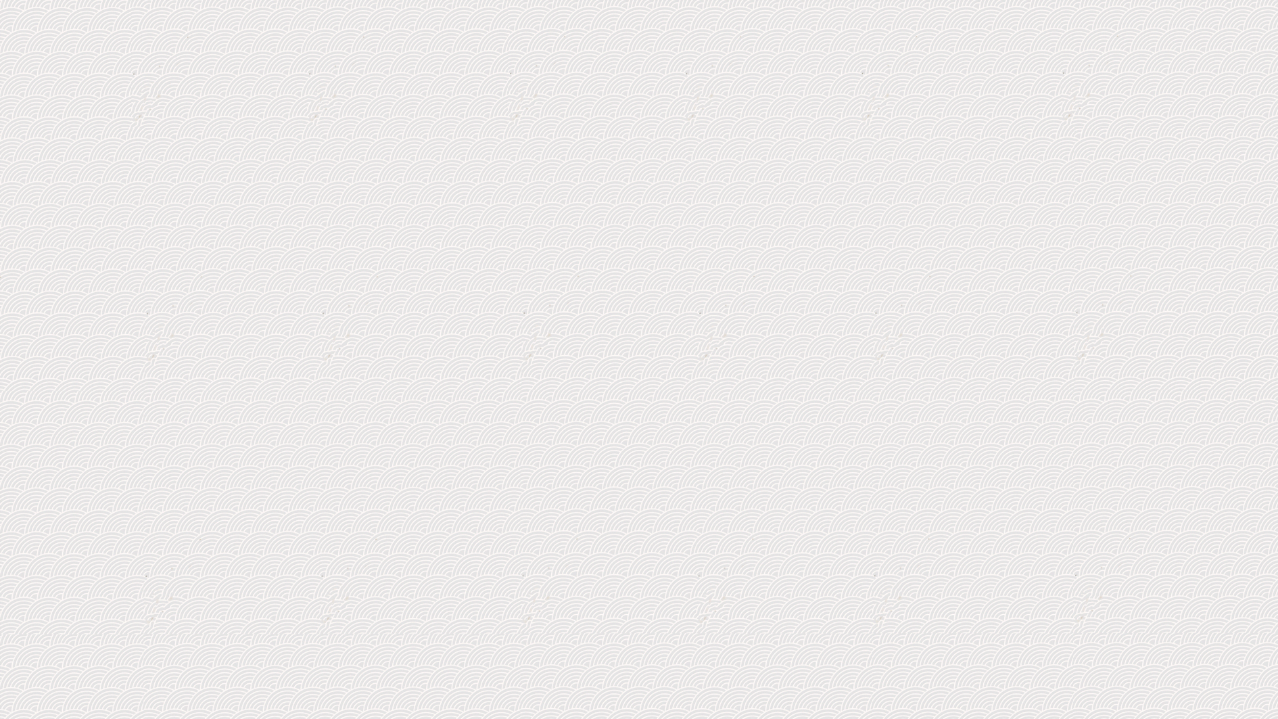 Câu cuối: Quan niệm về tình bạn
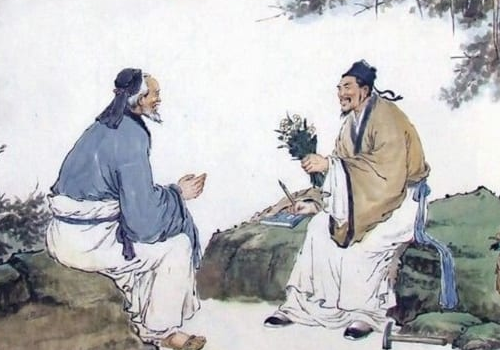 Bác đến chơi đây, ta với ta.
- Ta 1: Chủ nhà (tác giả)
- Ta 2: Khách (bạn)
- Ta với ta: tuy 2 mà một
Đại từ
 
Tình bạn đậm đà, thắm thiết, giản dị vượt lên vật chất tầm thường
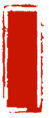 Chinese heritage
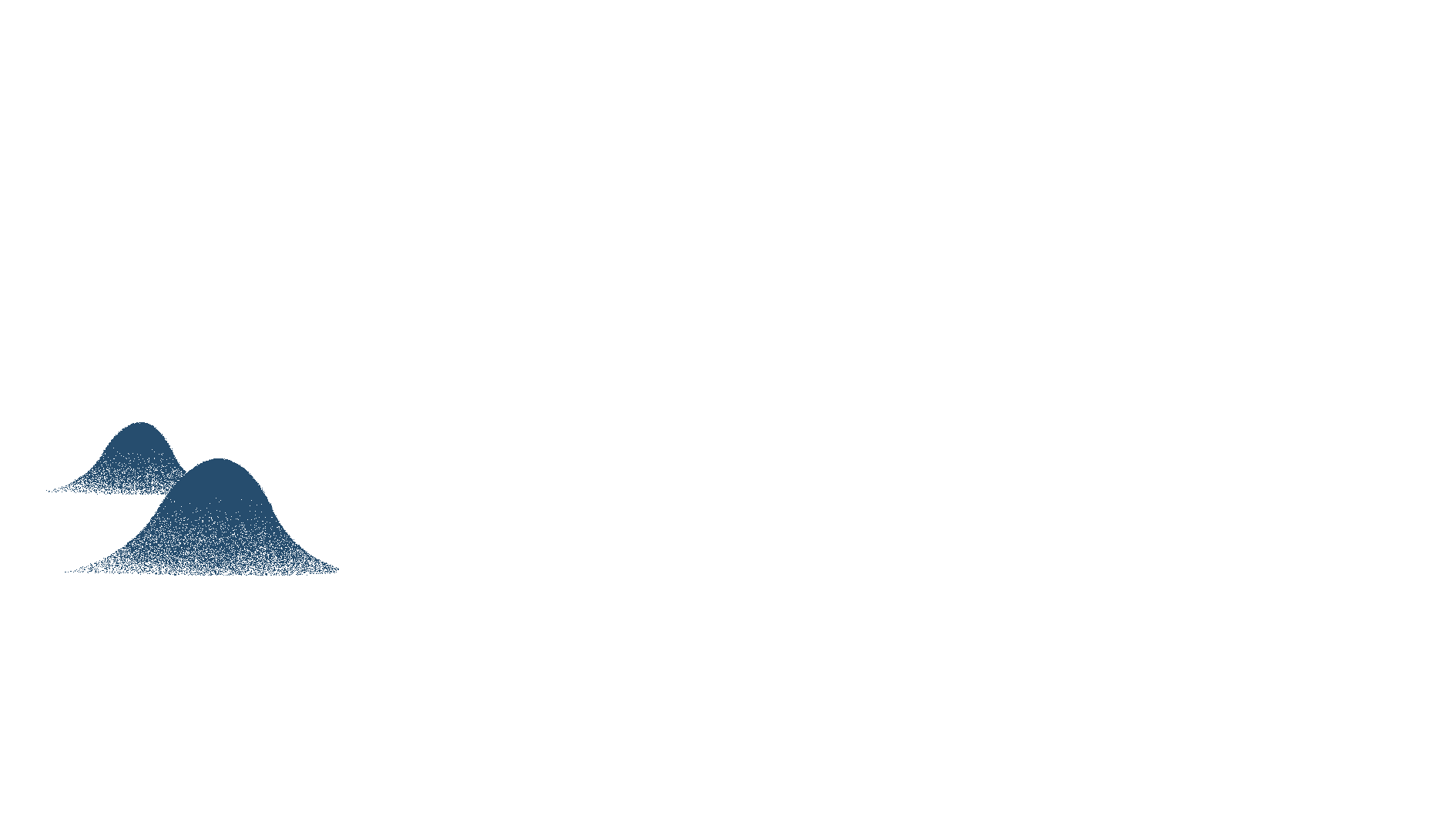 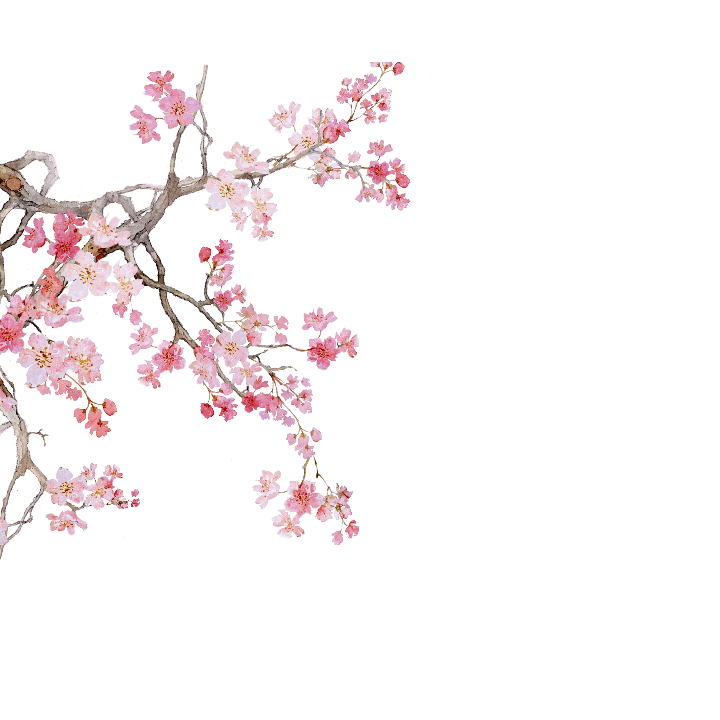 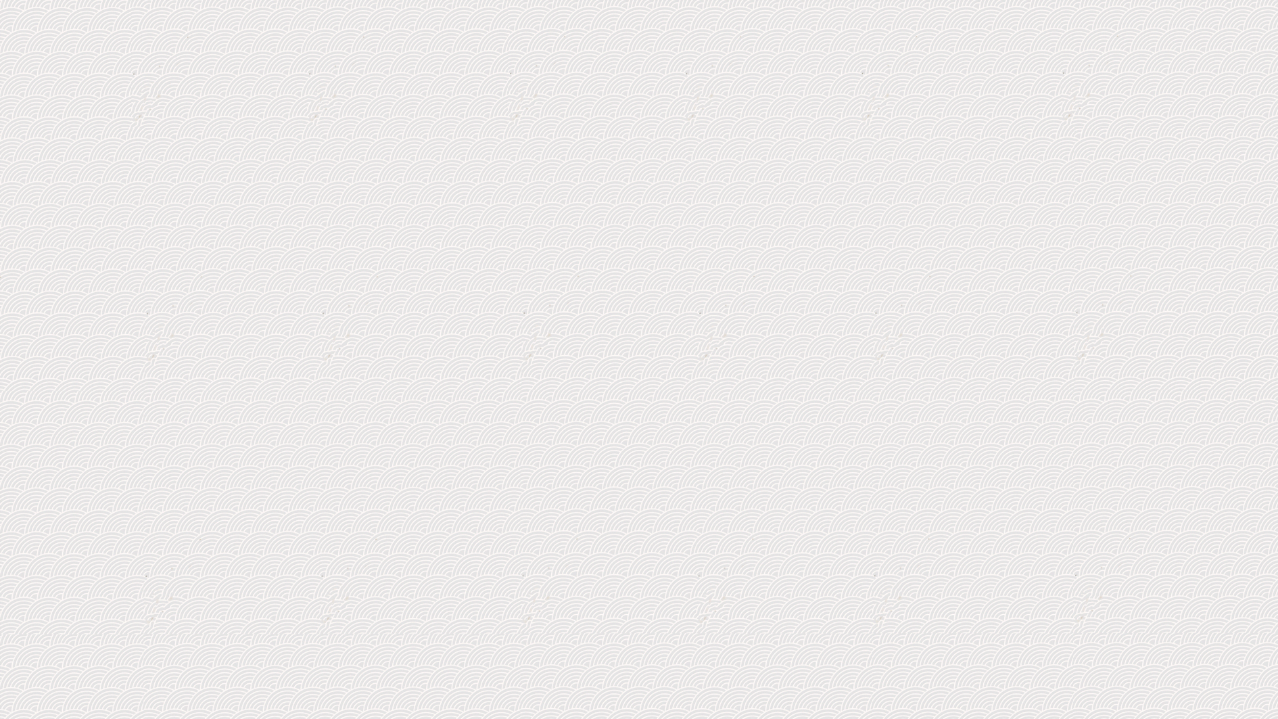 III. TỔNG KẾT
Sử dụng phá cách thể thơ Thất ngôn bát cú với lời thơ mộc mạc, giản dị, gần gũi.
1. Nghệ thuật:
Sử dụng linh hoạt thủ pháp nghệ thuật trào phúng.
Qua tiếng cười tự trào, hóm hỉnh đùa vui tác giả đã bày tỏ sự trân trọng, yêu quý sâu sắc của mình dành cho bạn
2. Nội dung
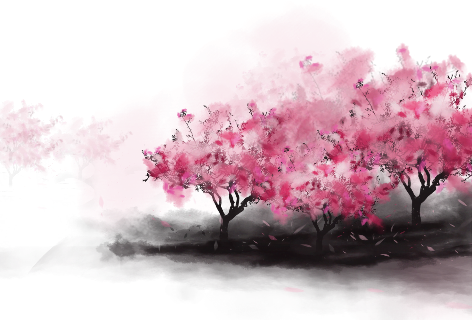 LUYỆN TẬP
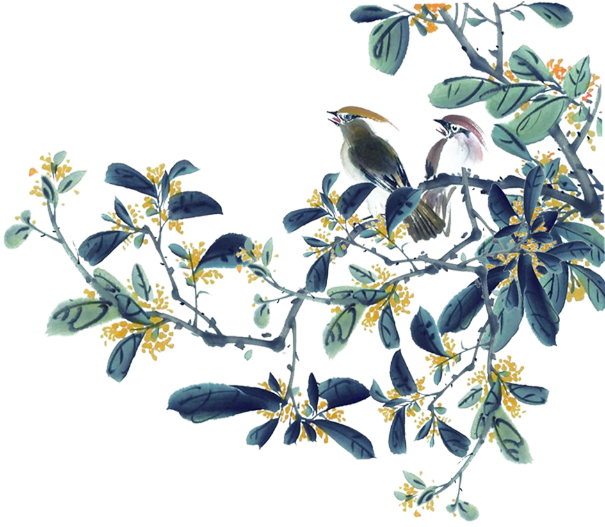 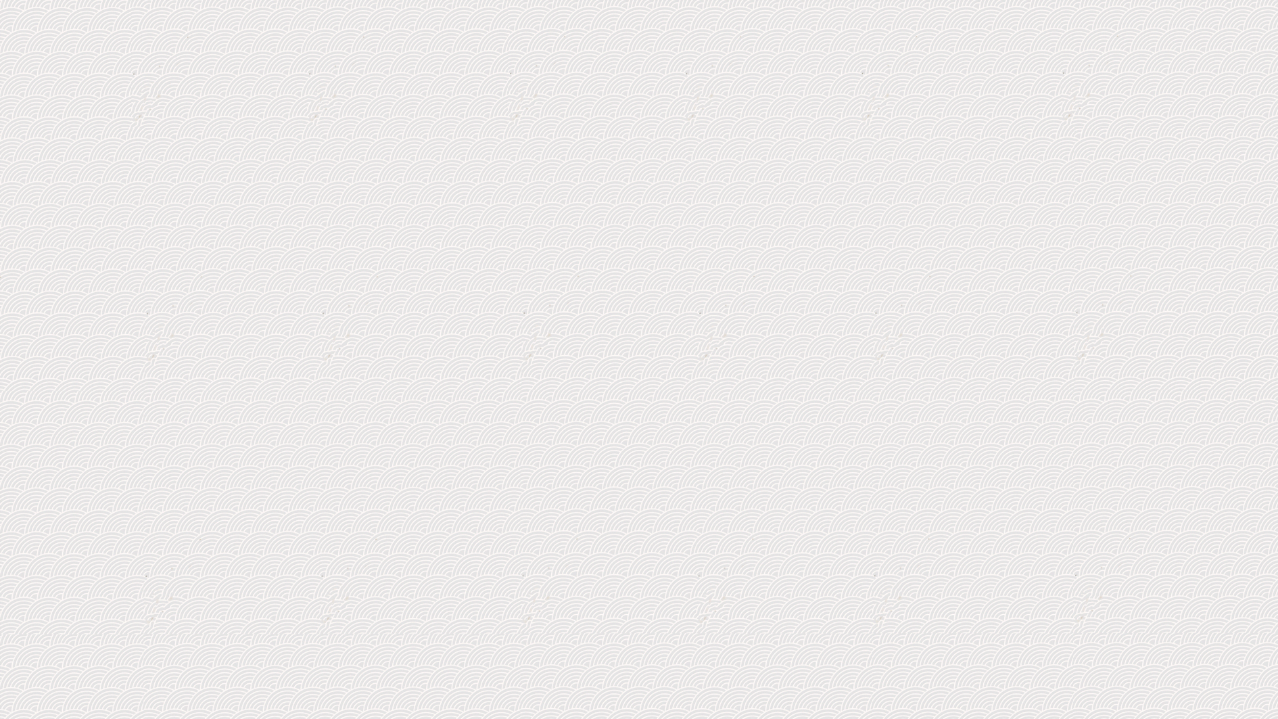 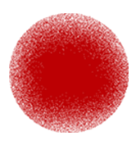 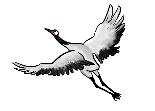 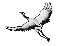 Hãy viết những điều em muốn nói với bạn của mình (Cảm ơn, xin lỗi…) vào giấy để chia sẻ với lớp lên cây yêu thương. 
-Nêu biểu hiện của một tình bạn đẹp.
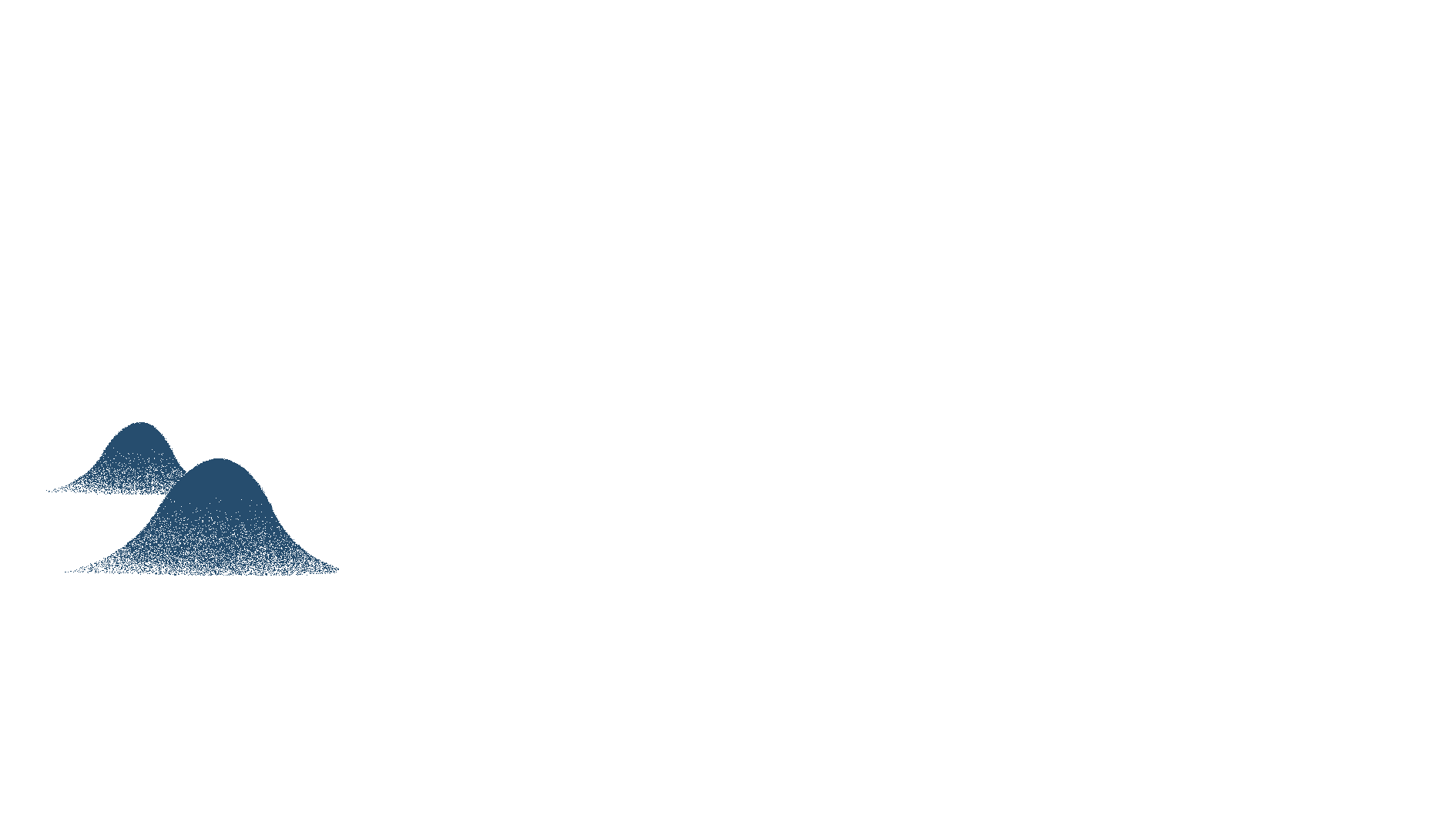 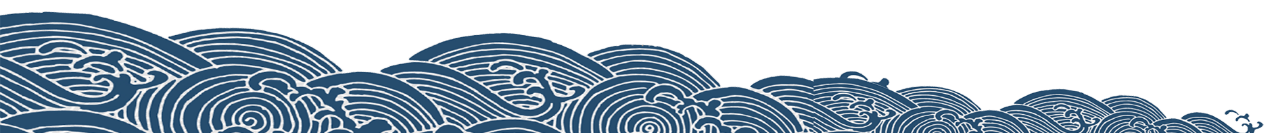 https://www.freeppt7.com
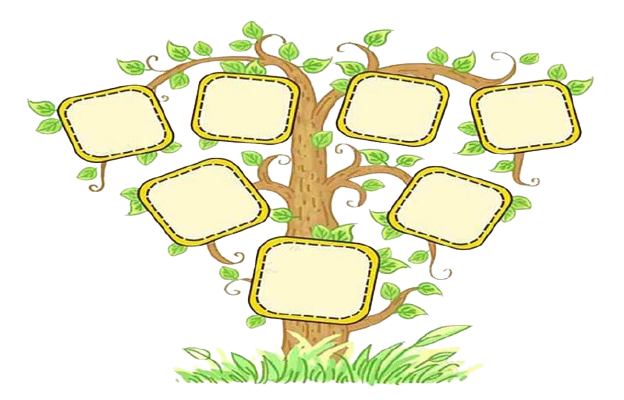 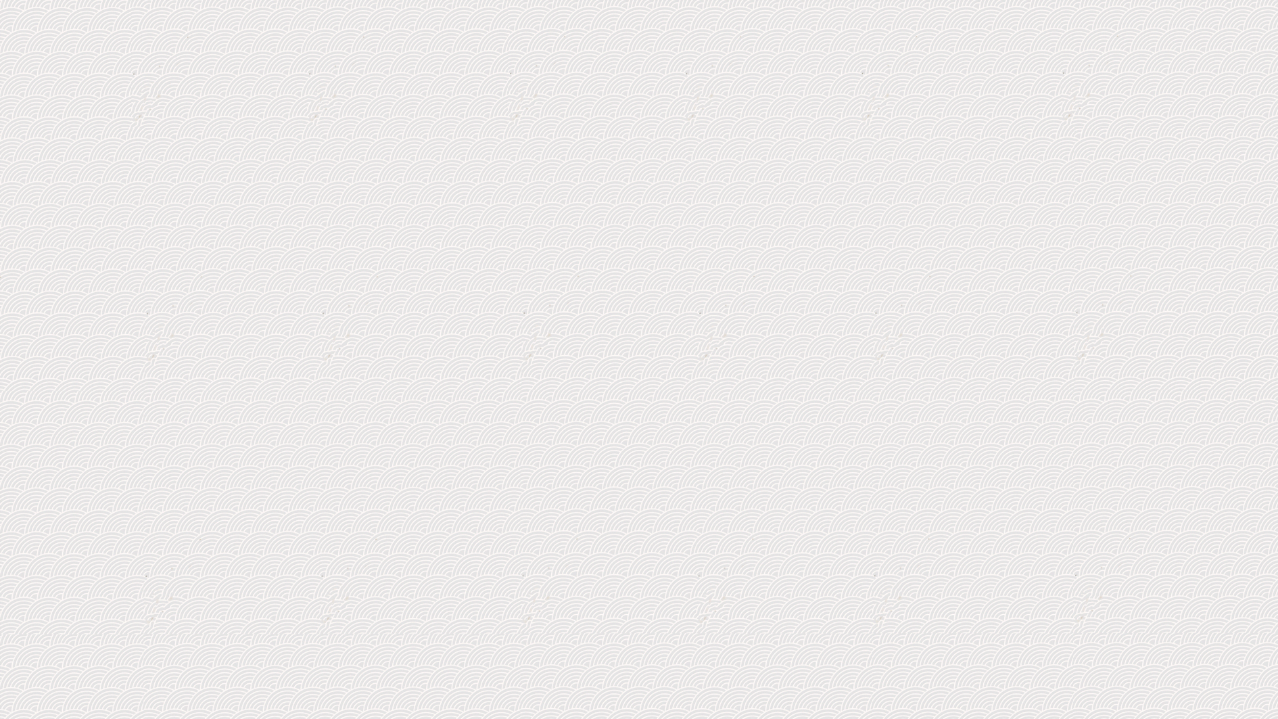 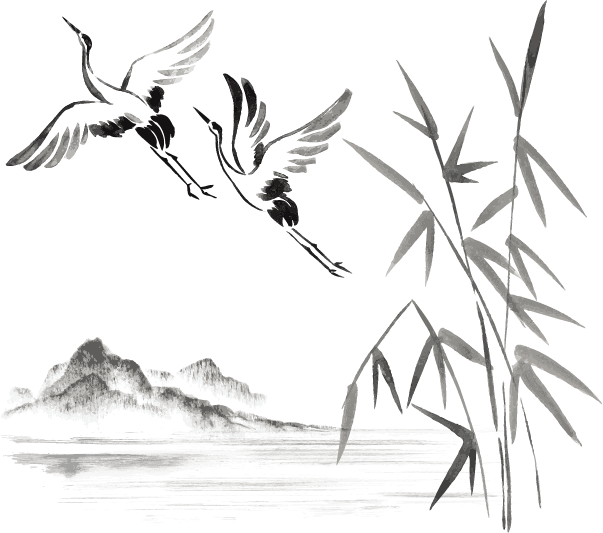 Lời
 muốn
 nói
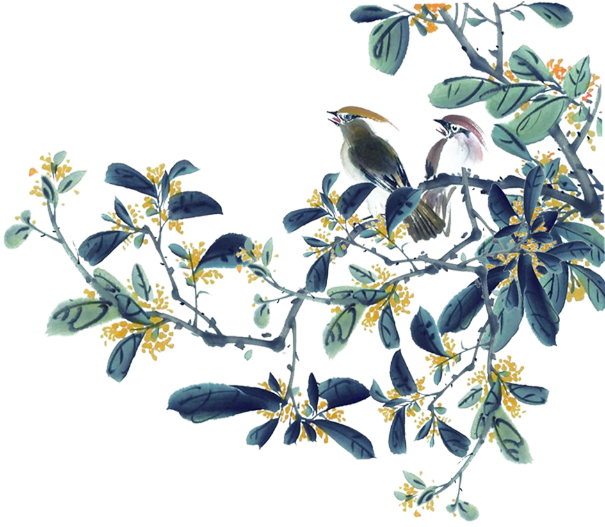 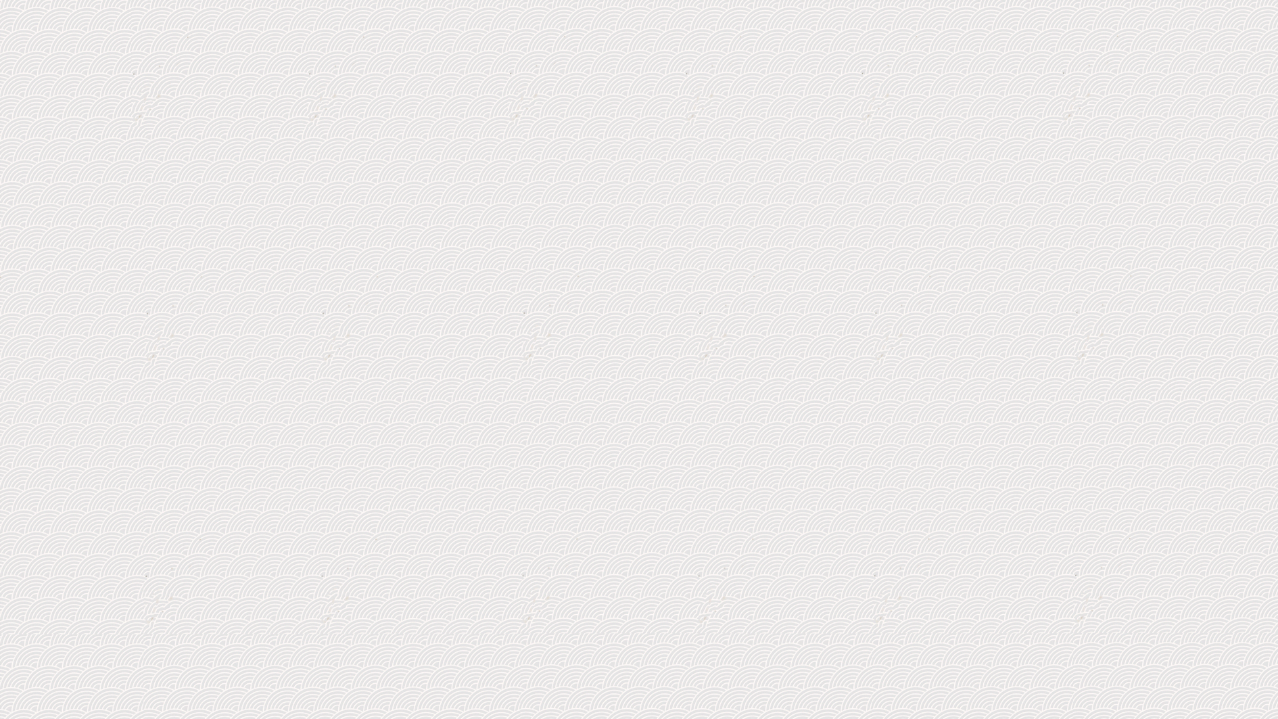 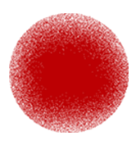 Thank
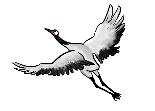 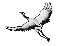 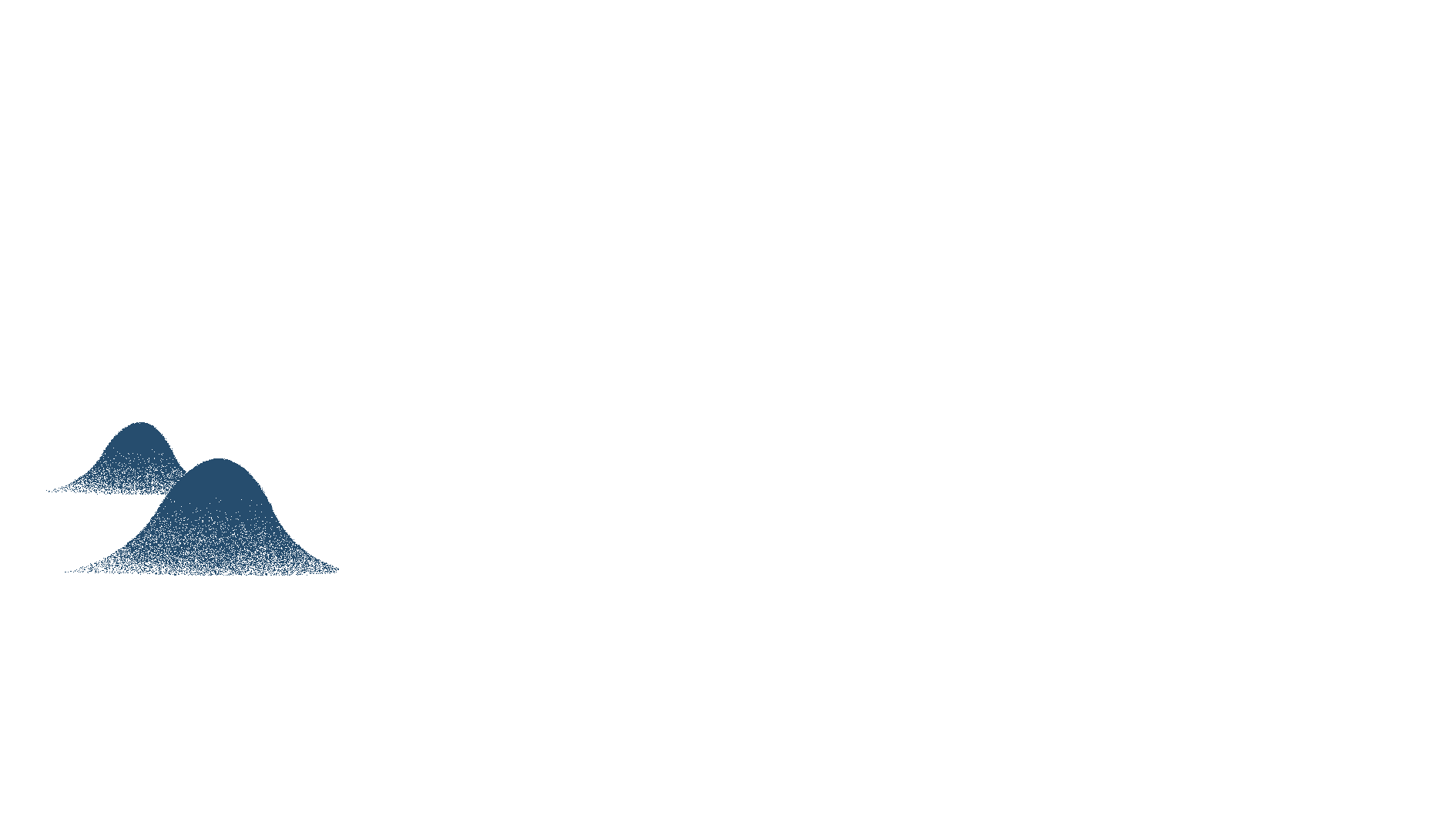 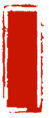 Jpppt.com。
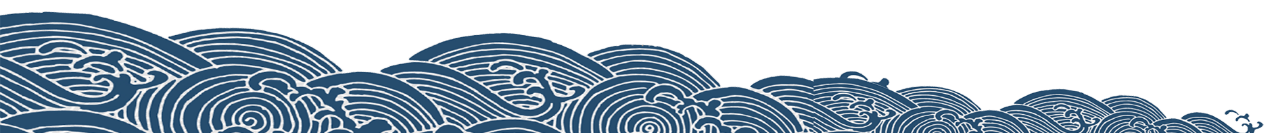 https://www.freeppt7.com